Во французской стороне, на другой планете
25 января – день студента. История и традиции
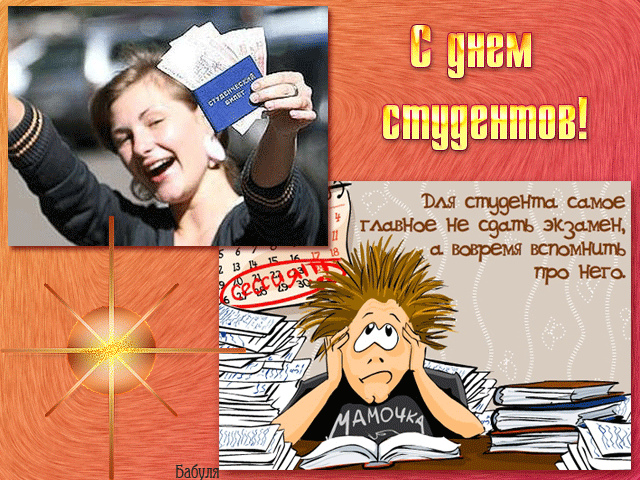 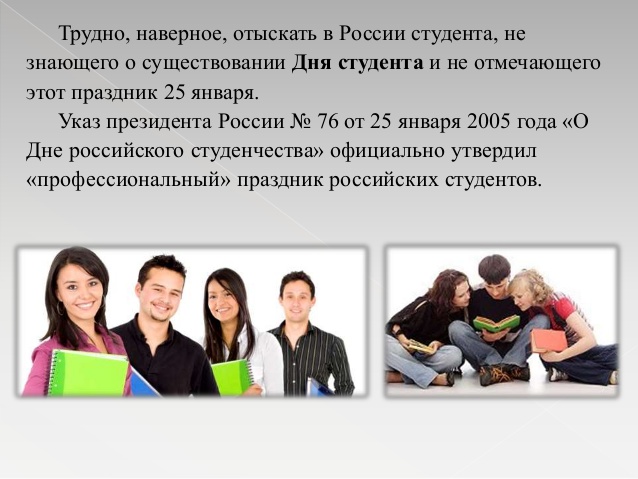 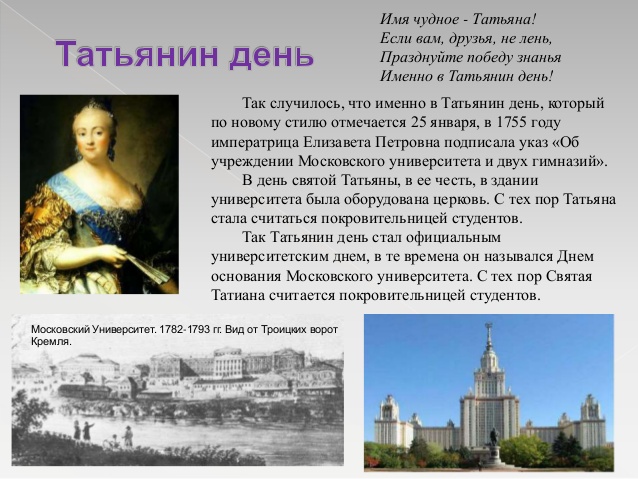 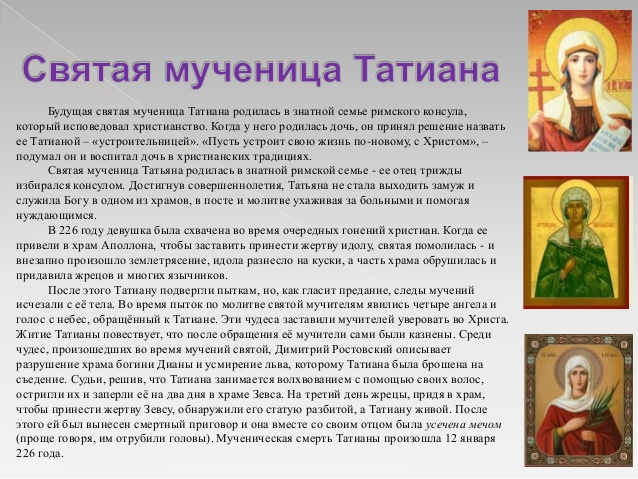 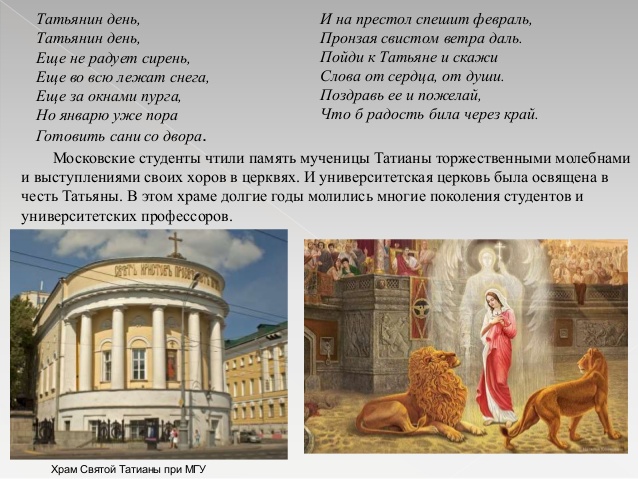 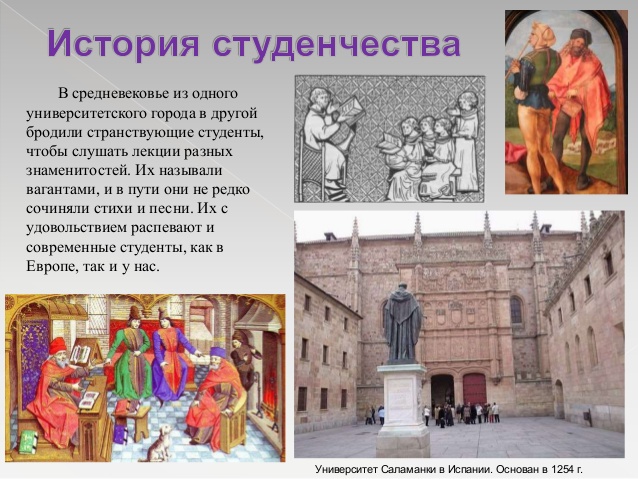 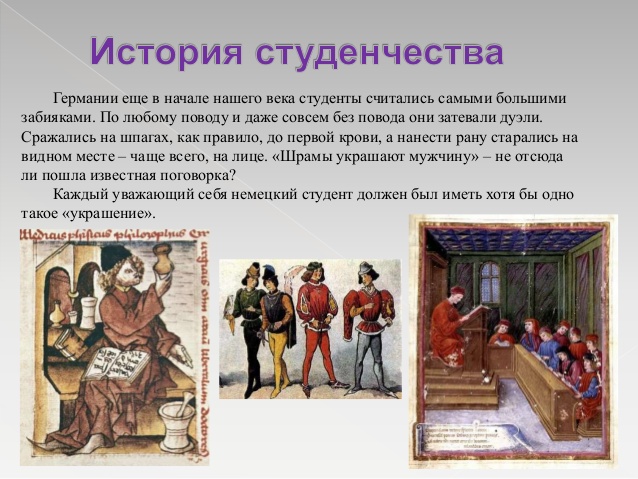 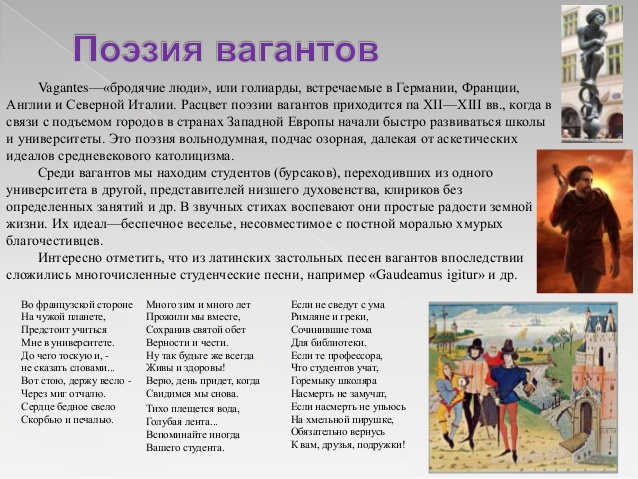 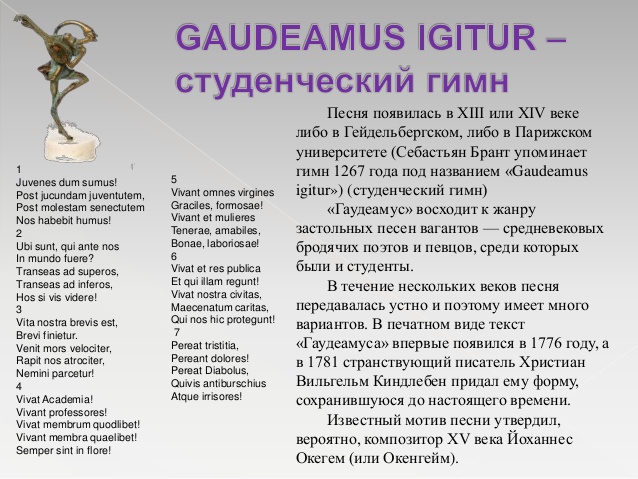 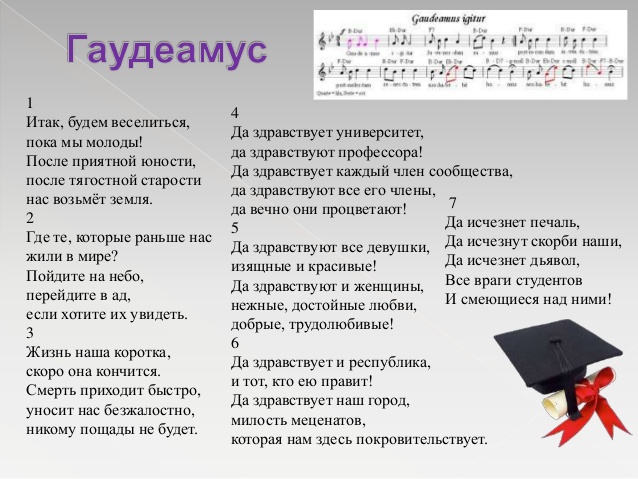 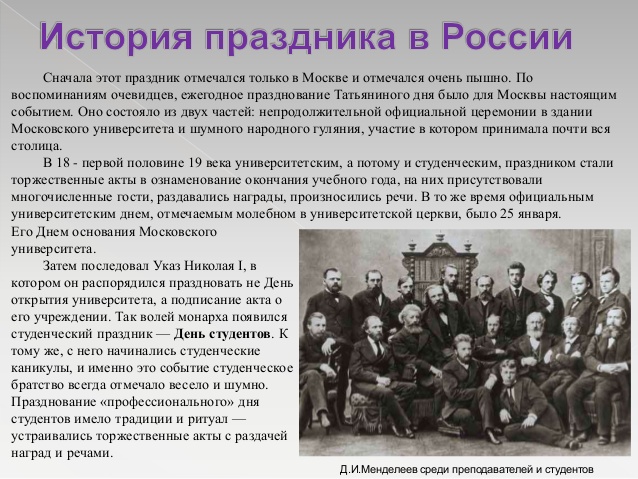 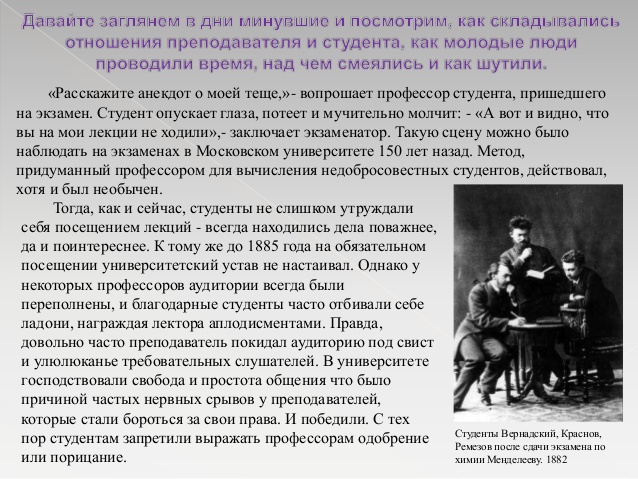 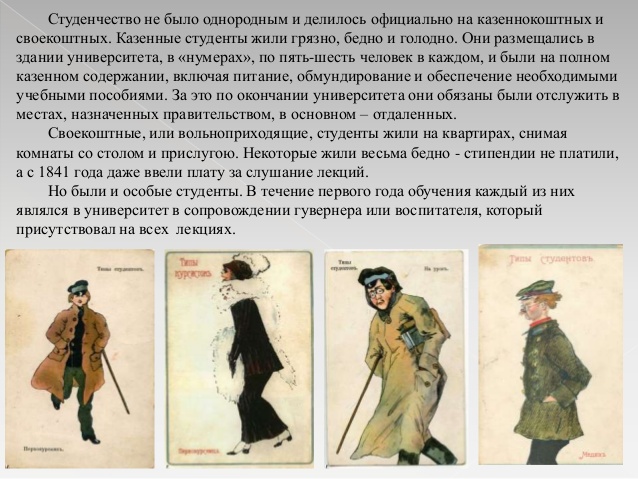 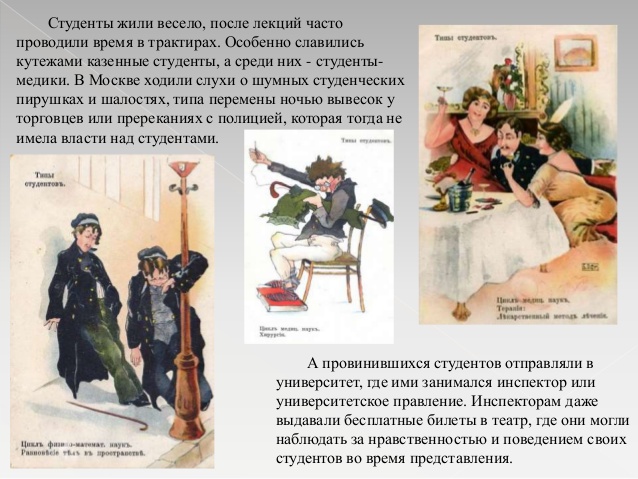 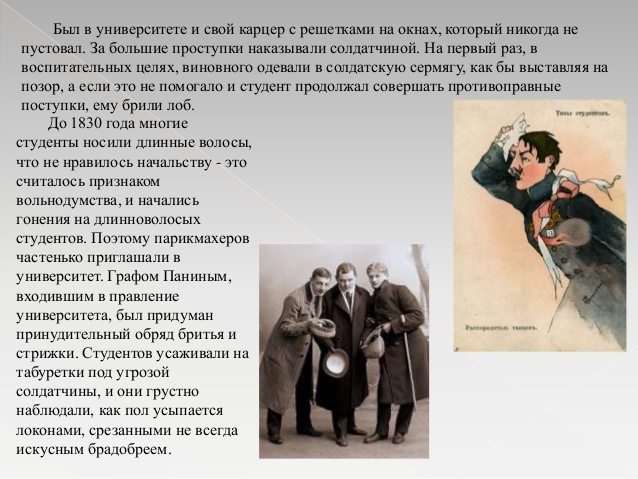 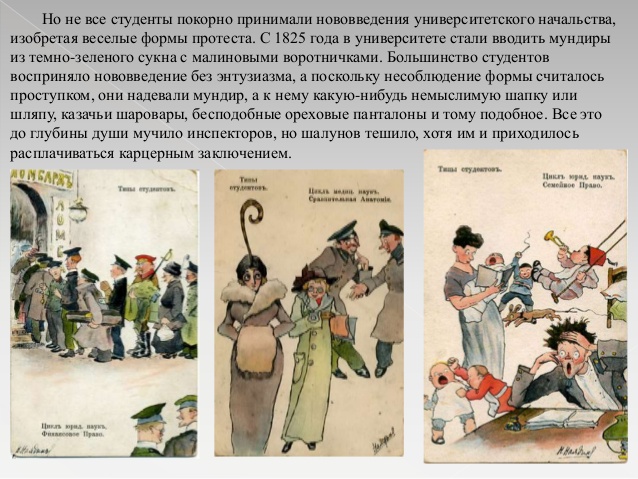 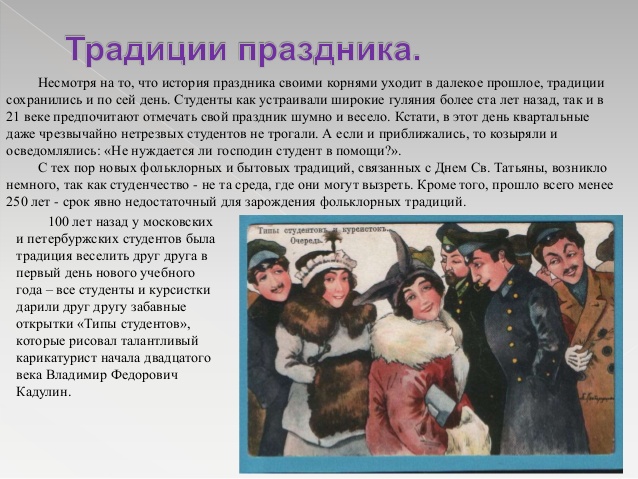 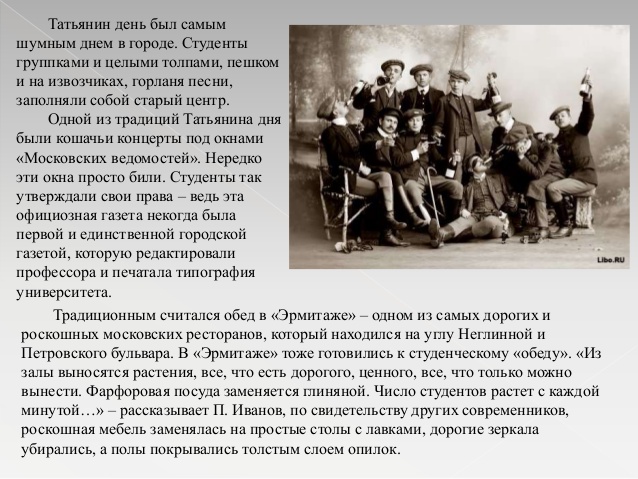 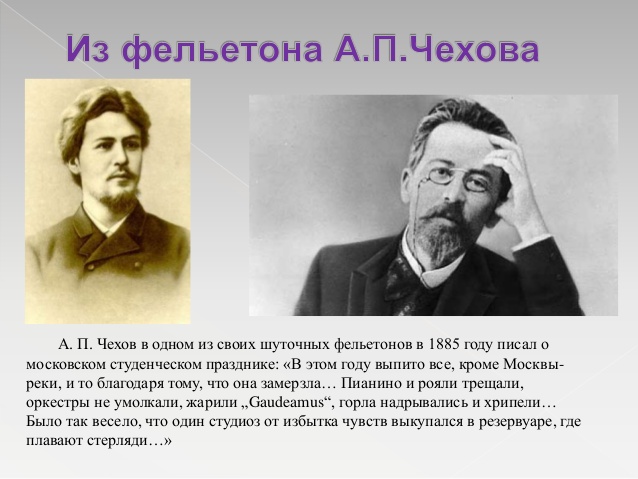 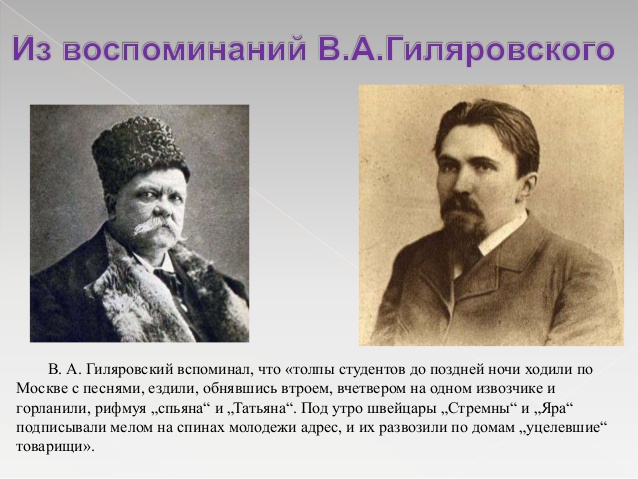 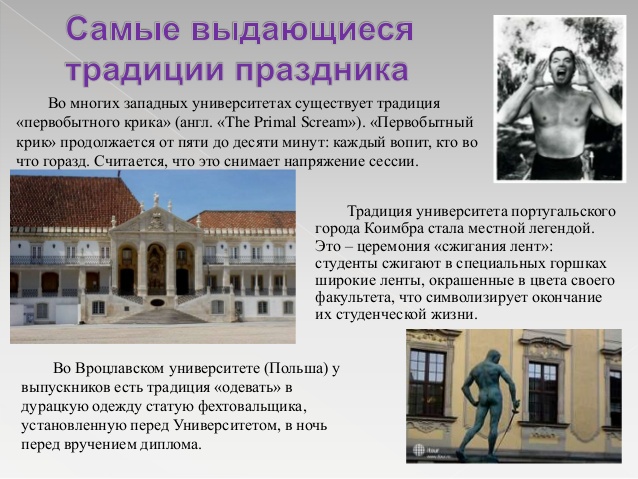 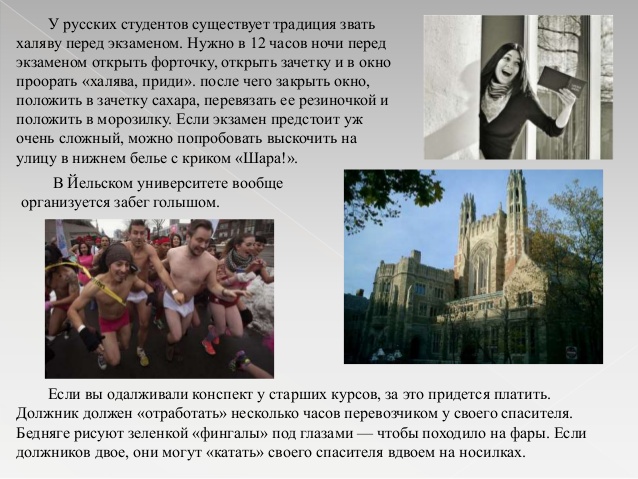 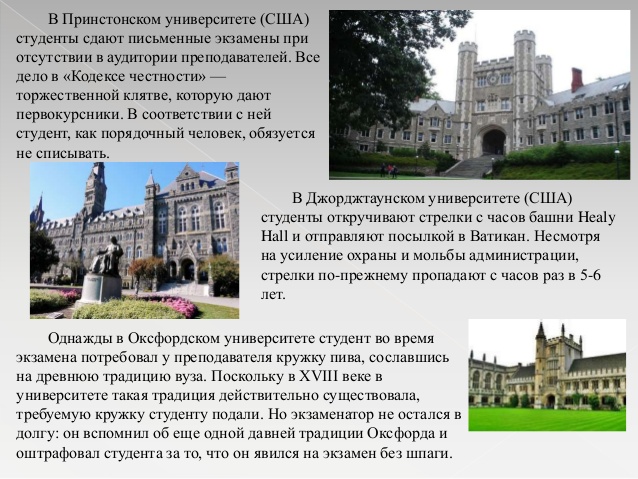 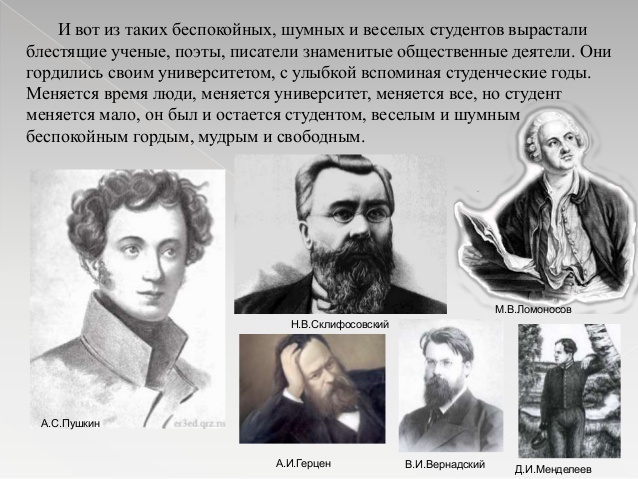 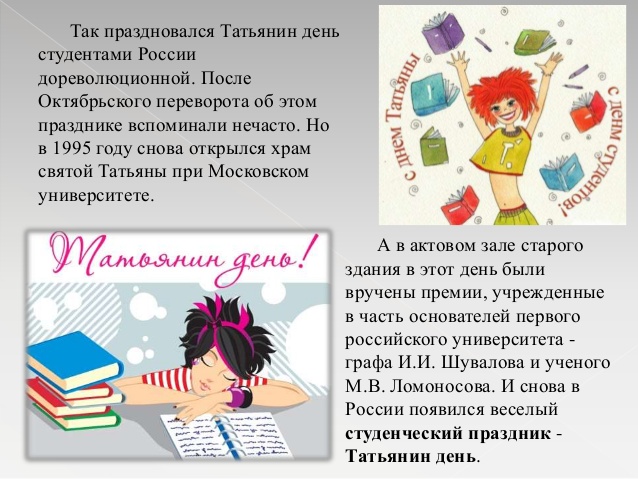 Библиотека рекомендует
Кто не был в студентах – понять не судьба,
Как в праздник Татьянин гуляет гурьба,
Как нужно в учебе поблажек просить,
Защитнице в праздник дары подносить.
Орать из балкона «халява приди»,
Порою не складно, как не крути.
Ты грани науки упорно грызи,
И будешь, естественно, не отразим.
Бессонные ночи ты книгам дари,
Просматривай чаще свои словари,
Тетради держи в чистоте и ладу,
Добудь для себя чистых знаний руду.

С ПРАЗДНИКОМ!